Celebrate Your Resiliency
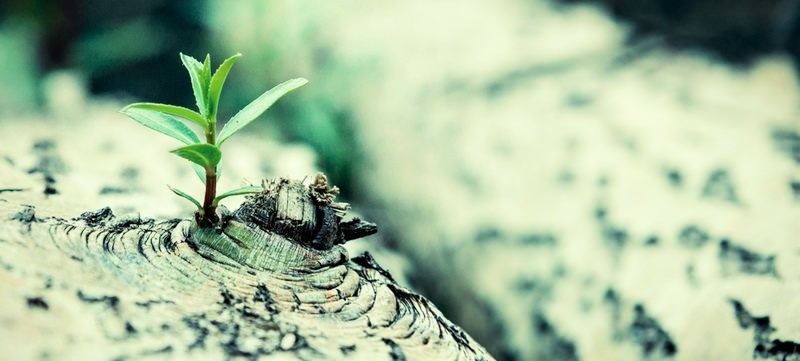 Be Courageous
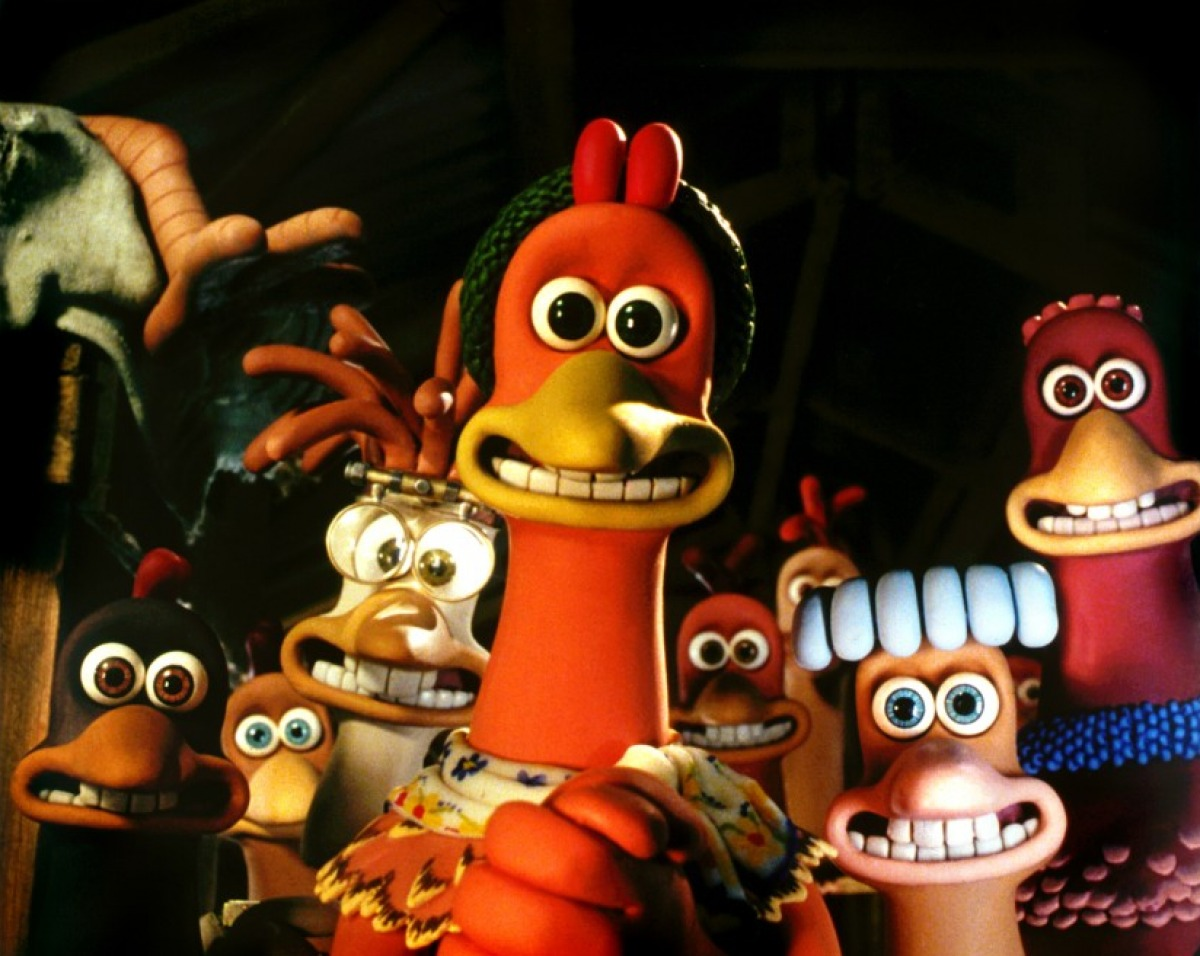 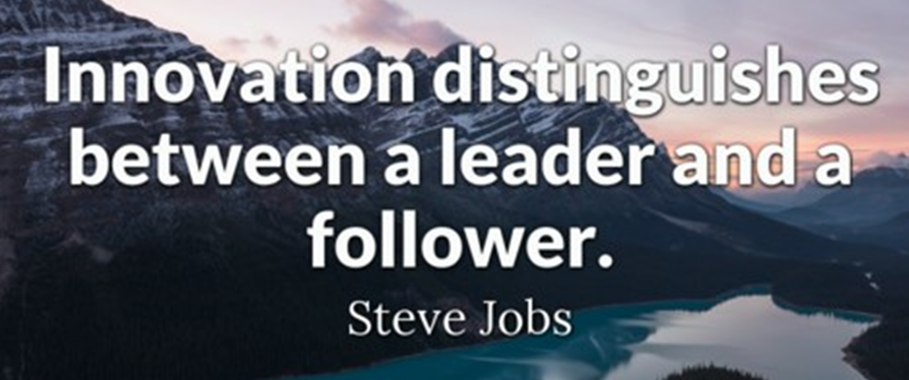 Capitalizing on Opportunities
Leveraging Your Strengths
Collective Impact
Collective Impact Models include AEBG and Regional Consortia
Liaisons to the community
Impact on families and communities
Leveraging resources
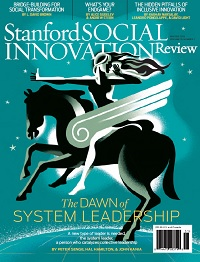 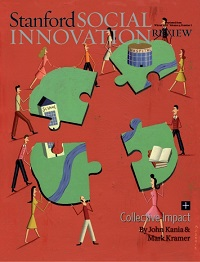 Student ScenarioAEBG
Jane Re-Careers
Guided Pathways
Entry point for gazillions 
Wholistic approach to students
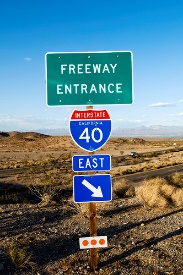 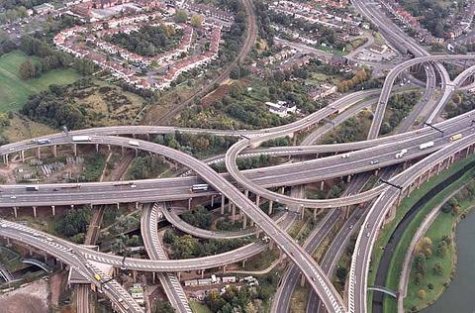 Online Education
On the ground partner for face-to-face support or services
Advocacy for changing the funding formula for noncredit online programs
Hybrid models
Demonstrate Your Innovative Spirit
Responsive and Quick and Flexible and Adaptable
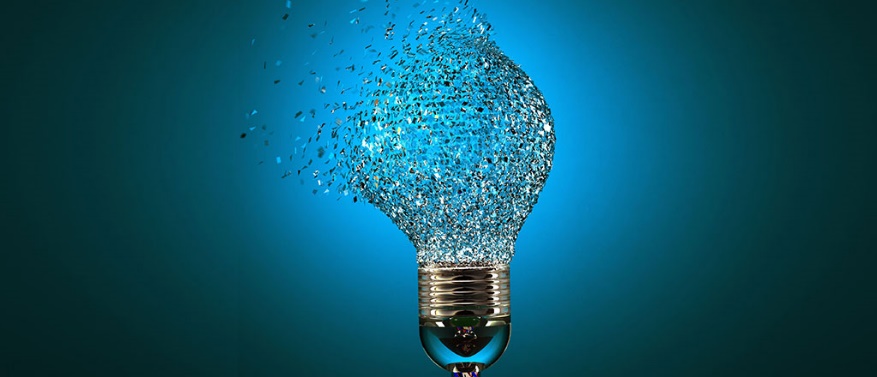 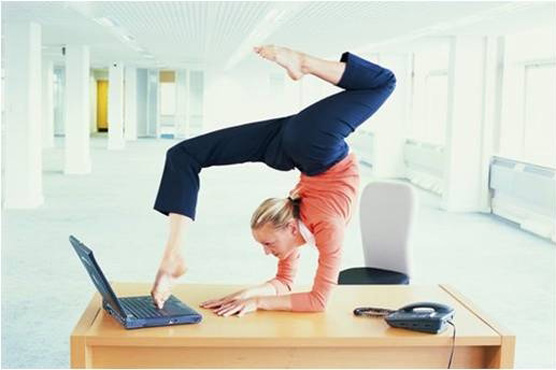 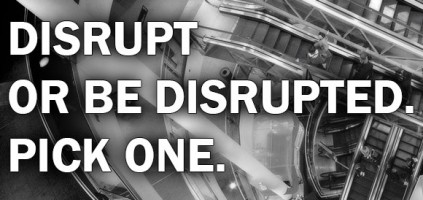 This Photo by Unknown Author is licensed under CC BY-NC
Influence and Advocacy
Influencing Your CEO
Show me the data
Contribute to major goals – enrollment, equity, revenue, student achievement, etc.
Ask for help 
Follow through
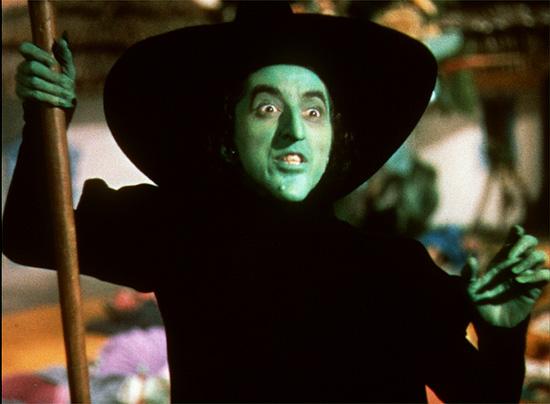 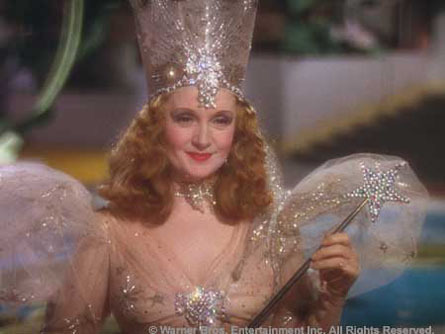 Influencing the “transfer” Side of the House
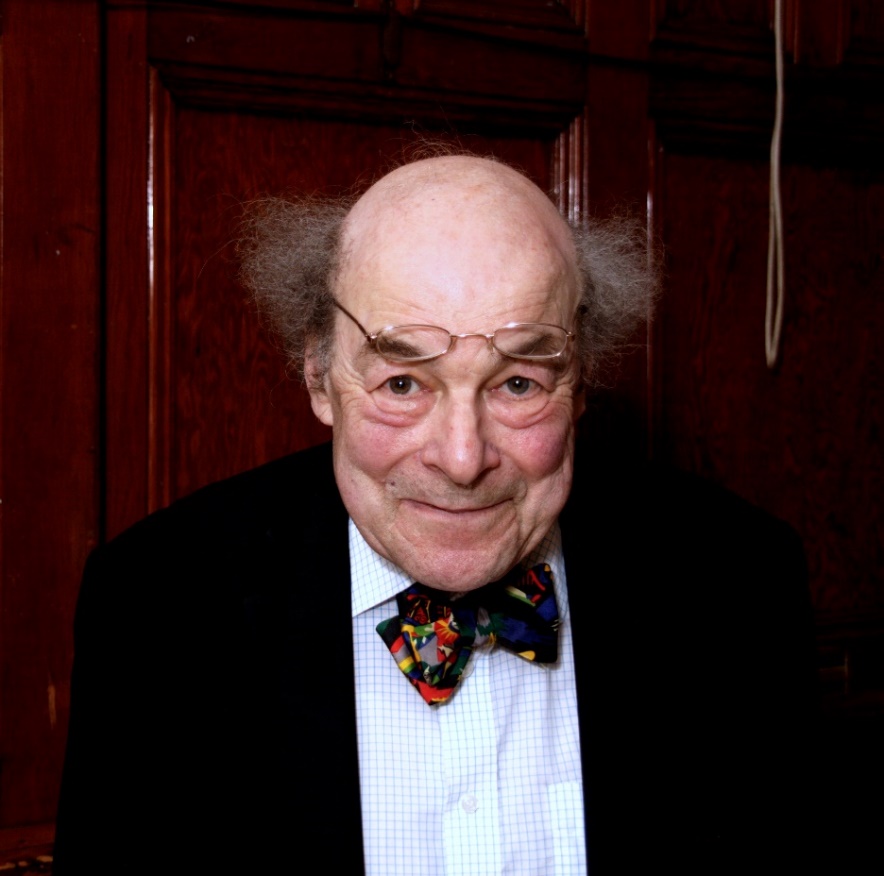 Seek out a partner – it only takes one
Share Business, Industry, and Community Partners
Contribute to enrollment
Provide prepared students
Use Political Muscle
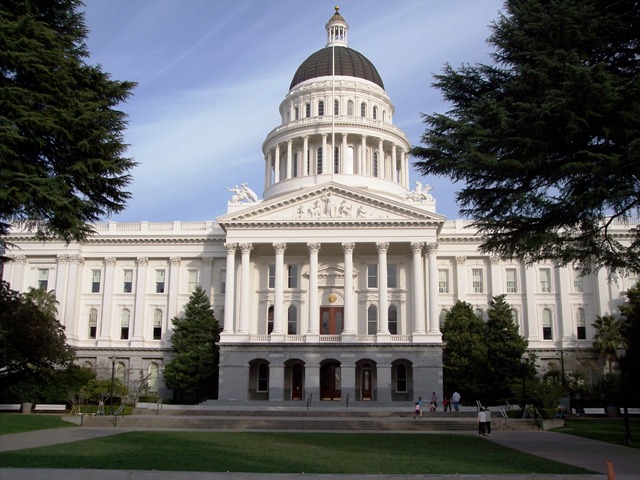 Politically Savvy vs Politically Driven
Formal Advocacy
Legislative and Code changes
A Few Final Thoughts
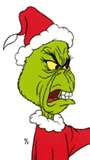 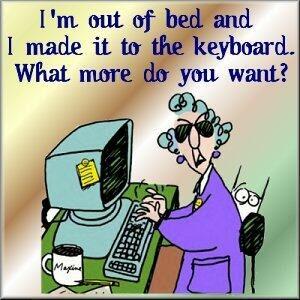 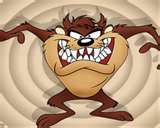 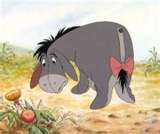 Apply the 3 Day Rule
You drag it around like a ball and chainYou wallow in the guilt; you wallow in the painYou wave it like a flag, you wear it like a crownGot your mind in the gutter, bringin' everybody down
Get over it, Get over itAll this whinin' and cryin' and pitchin' a fitGet over it, Get over it
Celebrate Who You Are
Celebrate successes
Celebrate others
Surround yourself with great people
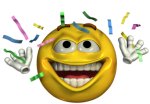 Continue to be Superheroes
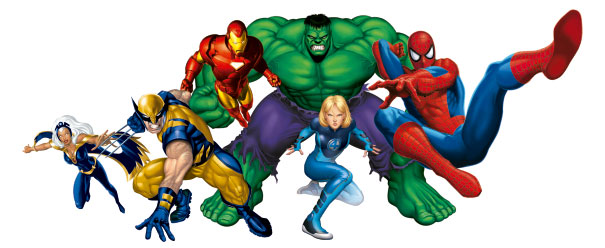 Your voice does matter
Your future is bright
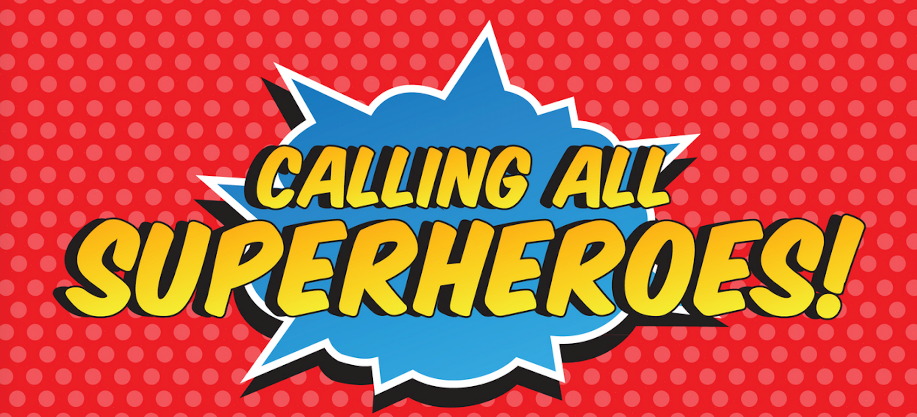 This Photo by Unknown Author is licensed under CC BY
Student ScenarioESL
Jilla
Thank You!!!